KARBOXYLOVÉ KYSELINY KOLEM NÁS
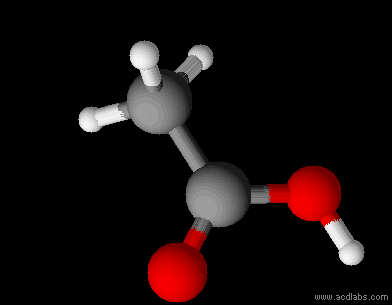 Doplňující prezentace k učivu o karboxylových kyselinách.
Bc. Petra Pospíšilová
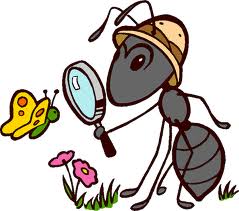 Karboxylové kyseliny
Které karboxylové kyseliny už znáte? 
   Věděli byste, kde tyto kyseliny v přírodě a ve svém okolí hledat?

V následující prezentaci je u každé kyseliny uveden její vzorec a triviální název:
   => Vytvořte podle zobrazeného vzorce název dané kyseliny podle pravidel názvosloví karboxylových kyselin!

(Správné řešení si můžete zkontrolovat v tabulce na konci prezentace.)
  => uhlík (C) = černý; kyslík (O) = červený; dusík (N) = modrý; vodík (H) = bílý
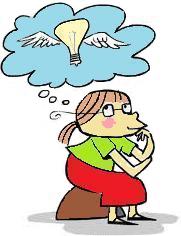 2
Kyselina Mravenčí
Tuto kyselinu používají někteří zástupci hmyzu ke své obraně.
=> mravenec
     po kousnutí vstříkne do rány => nepříjemné pálení pokožky 

v žahavých trichomech („chloupcích“) kopřiv

použití: dezinfekční látka, konzervace potravin

Jaký další hmyz používá tuto kyselinu ke své obraně ?
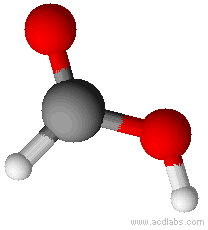 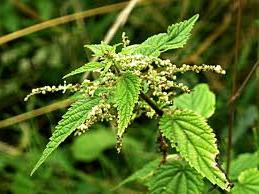 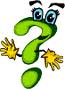 3
Kyselina octová
8% vodný roztok … ocet
    => vaření, konzervace potravin
100% … ledová kyselina

štiplavě páchnoucí kapalina
koncentrovaná leptá pokožku
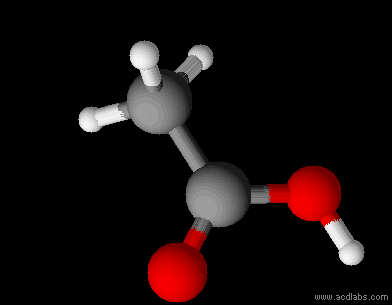 4
Kyselina máselná
nepříjemný zápach

mastná kyselina

v živočišných tucích a rostlinných olejích
   => Její ester můžeme nalézt v másle, z něhož se uvolňuje při jeho žluknutí.

v lidském potu

	Popište z chemického hlediska proces žluknutí másla.
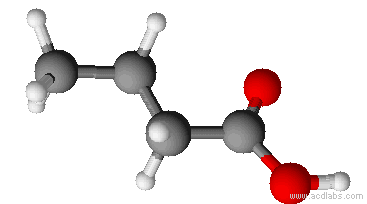 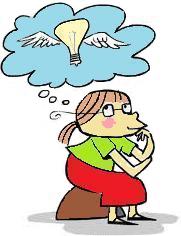 5
Kyselina Kapronová
bezbarvá olejovitá kapalina

zápach kozla či propocených ponožek

součást rostlin a jejich plodů
 	=> kozlíku lékařského
jinanu dvoulaločného    (ginkgo) 
    
    => v malinách a   meruňkách
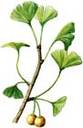 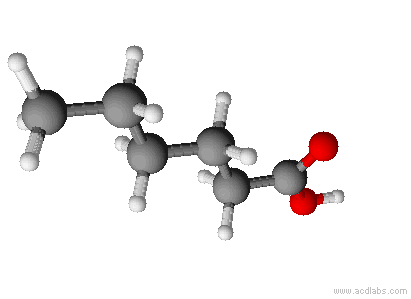 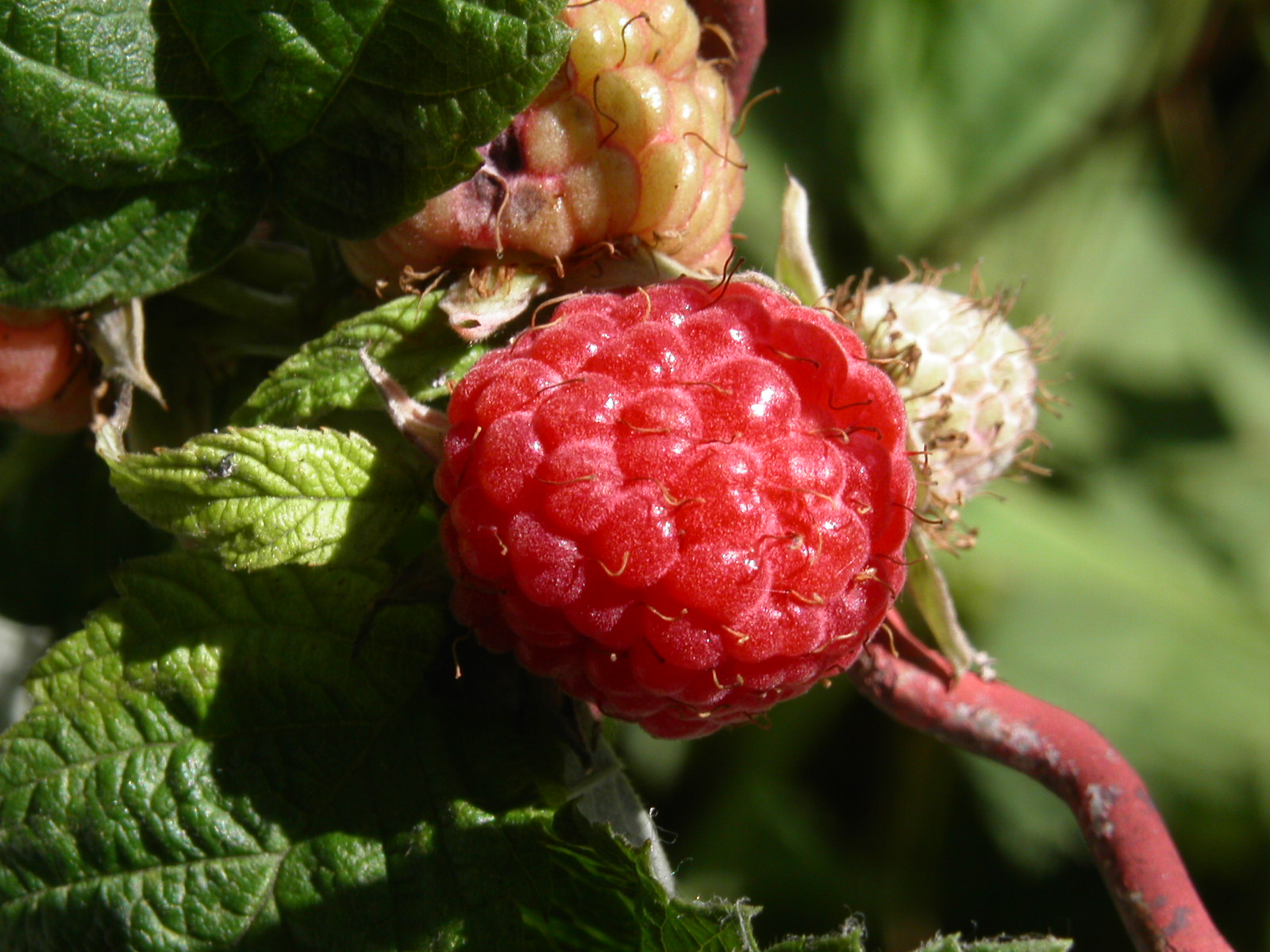 6
Kyselina šťavelová
dikarboxylová kyselina

v rostlinách ve formě solí
	=> ve špenátu, rebarboře, ve šťovíku (léčitelství)

V lidském těle je vytvářena v játrech při látkové přeměně bílkovin.

jedovatá 

Šťavelan vápenatý se
podílí se na tvorbě  ledvinových kamenů
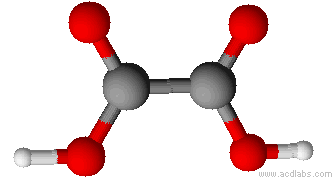 7
Kyselina jablečná
silně kyselá dikarboxylová kyselina
v nezralém ovoci nebo ve víně 

obsahuje jeden chirální uhlík => tvoří 	 	 	enantiomery
   => V přírodě se vyskytuje 
        L- kys. jablečná a      D- kys. jablečná je vyráběna synteticky.

Kyselina jablečná se označuje také jako E296. Prohlédněte si doma obaly od potravin. Ve kterých potravinách se s touto kyselinou můžete setkat?
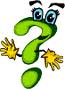 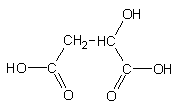 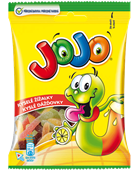 8
Kyselina vinná
dikarboxylová kyselina

v hroznovém víně a jiném ovoci

Získává se při výrobě vína jako vedlejší produkt a má velký vliv na výslednou kvalitu vína.

v potravinářském průmyslu a vinařství
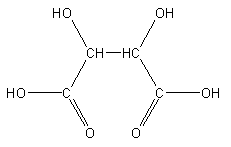 9
Kyselina mandlová
v hořkých mandlích

antibakteriální účinky

použití: lékařství, kosmetický průmysl
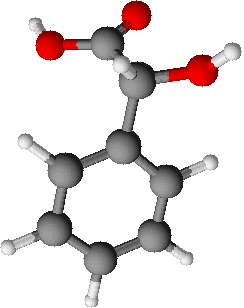 10
Kyselina citrónová
nasycená trikarboxylová kyselina

v  ovoci
    => nejvíce koncentrovaná v citrusových plodech

meziprodukt citrátového cyklu
přírodní konzervační látka

použití: potravinářský a farmaceutický průmysl

	Proč se kys. citronová přidává v malém množství při zavařování a výrobě marmelád?
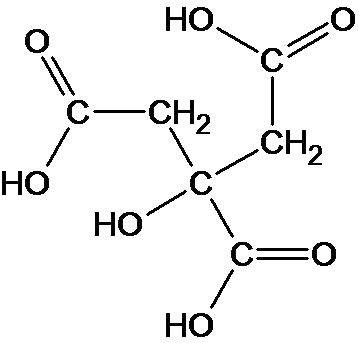 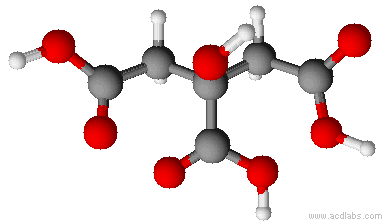 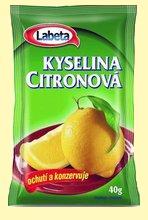 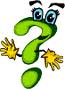 11
Kyselina jantarová
nasycená dikarboxylová kyselina

v ovoci
     => angrešt

v citrátovém cyklu
    => přirozená součást živočišných a rostlinných tkání

   => regeneruje a omlazuje buňky

	  Co je to jantar ?
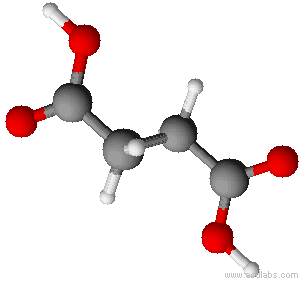 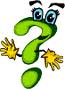 12
Kyselina nikotinová
niacin či vitamin B3
   => nedostatek vitamínu B3:
		 nemoc pellagra



v obilovinách, kvasinkách, játrech a ledvinách

použití: lékařství

není v cigaretách !!!
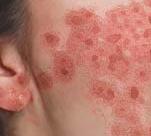 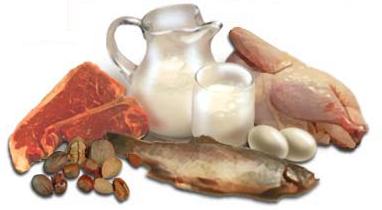 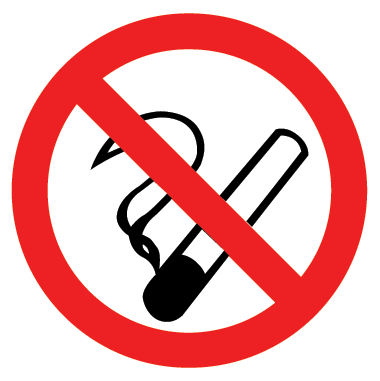 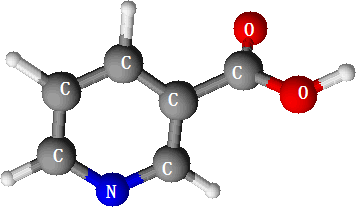 13
Kyselina olejová
vyšší mastná nenasycená kyselina

v tucích a rostlinných olejích

   => součást slunečnicového oleje nebo olivového oleje (z oliv lisováním)

Jaký olej používáte doma na vaření? 
Který z uvedených olejů je podle Vás zdravější a proč?
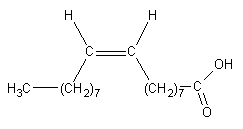 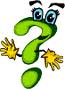 14
OPAKOVáníKde můžete tyto kyseliny najít ?
Spojte názvy kyselin se správným obrázkem:
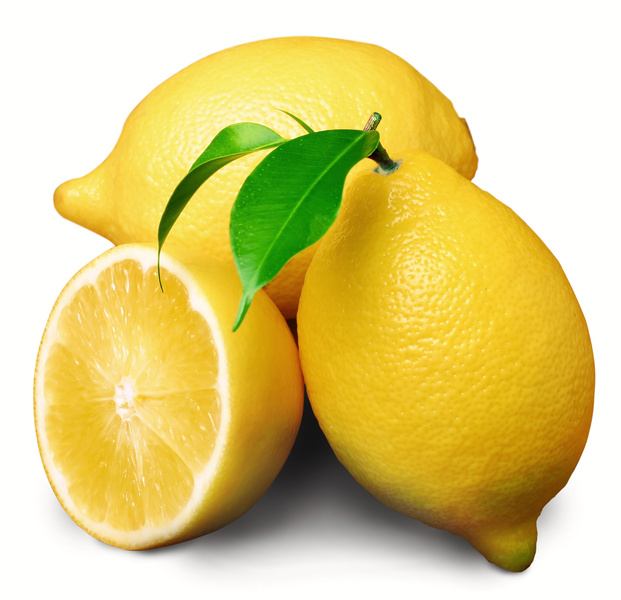 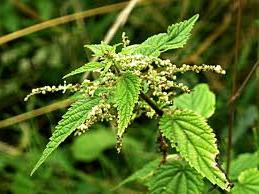 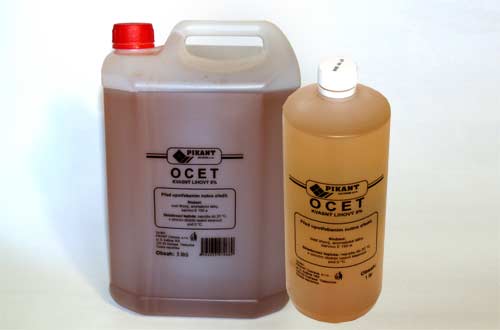 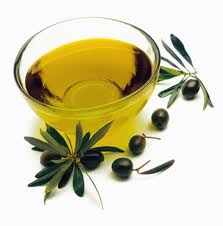 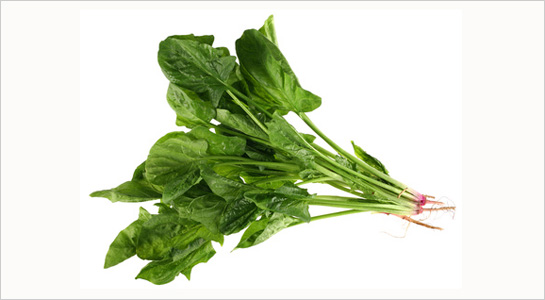 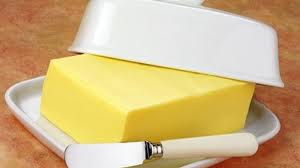 15
řEŠENÍJAKÉ JSOU NÁZVY UVEDENÝCH KYSELIN?
16
řEŠENÍJAKÉ JSOU NÁZVY UVEDENÝCH KYSELIN?
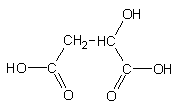 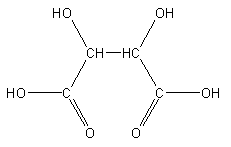 17
řEŠENÍJAKÉ JSOU NÁZVY UVEDENÝCH KYSELIN?
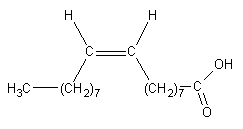 18
Citace obrázků použitých v prezentaci:

Mravenec s lupou [online 2011-05-19], dostupné z:
 http://mikesfrequency-raw.blogspot.com/2010/10/ant-told-me-this.html
Mravenec [online 2011-05-19], dostupné z:	
http://www.blizprirode.cz/showdoc.do?docid=86
Kopřiva [online 2011-05-19], dostupné z:
http://www.priroda.cz/lexikon.php?detail=629
Ocet [online 2011-05-19], dostupné z:
http://www.pikant-ostrava.cz/katalog-produktu/ocet-kvasny.php
Máslo [online 2011-05-19], dostupné z:
http://asz.cz/redakce/index.php?clanek=49149&lanG=cs&xuser=&slozka=5880&xsekce=6068
Kozel [online 2011-05-19], dostupné z:
http://casopis.planetazvirat.cz/060819-tato-kup-mi-kozicku-1.html
Malina, fotoarchiv Petra Pospíšilová 
Gingko [online 2011-05-19], dostupné z:
http://www.ialveo.cz/alveo.php
Špenát [online 2011-05-19], dostupný z:
http://www.moda.cz/Kategorie/Zdravi_a_krasa/20100602_Zelenina_Je_Lepsi_Syrova_Nebo_Varena.html
Jablka [online 2011-05-19], dostupné z:
http://prozeny.blesk.cz/clanek/pro-zeny-poradna/100150/podzim-s-vuni-jablek.html
Jojo [online 2011-05-28], dostupné z:
http://www.plusprovas.cz/vyrobky-plus/3878-jojo-kysele-zizalky


Hroznové víno [online 2011-05-19], dostupné z:
http://www.eshop-rychle.cz/bedynkydomu-cz/eshop/8-1-Dalsi-nabidka-ovoce-a-zeleniny/0/5/35-Hroznove-vino/download
Mandle [online 2011-05-19], dostupné z:
http://rady.chcemschudnut.sk/stale-chudnutie-%E2%80%93-10-najlepsich-potravin-1-cast/
Citron [online 2011-05-19], dostupné z:
http://www.eshop-rychle.cz/bedynkydomu-cz/eshop/2-1-Ovocna-bedynka/0/5/32-Citron
Kyselina citronová [online 2011-05-19], dostupné z:
http://www.hyperzbozi.cz/zbozi/kyselina%20citronov%E1/
Jantar [online 2011-05-19], dostupné z:
http://www.fler.cz/blog/drahe-kameny-sperky
Šípek [online 2011-05-19], dostupné z:
http://www.foreverlookingood.com/plum-benefits
Potraviny [online 2011-05-19], dostupné z:
http://www.healthline.com/adamimage?contentId=1-002409&id=18104
Zákaz kouření [online 2011-05-19], dostupné z:
http://www.dinarin.cz/art_list.jsp?section=healthcare&article_list_start=100
Pellagra [online 2011-05-19], dostupné z:
http://www.healthline.com/adamimage?contentId=1-002409&id=18103
Olivový olej [online 2011-05-19], dostupné z:
http://www.tyden.cz/rubriky/apetit/tajemstvi-zdravych-jizanu-olivovy-olej_170411.html
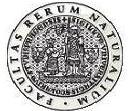 Připravila Bc. Petra Pospíšilová jako doplňující materiál k bakalářské práci v roce 2011.
19